Konferencja Prasowa
 Lublin, 20 maja 2019
Polska firma o międzynarodowym zasięgu
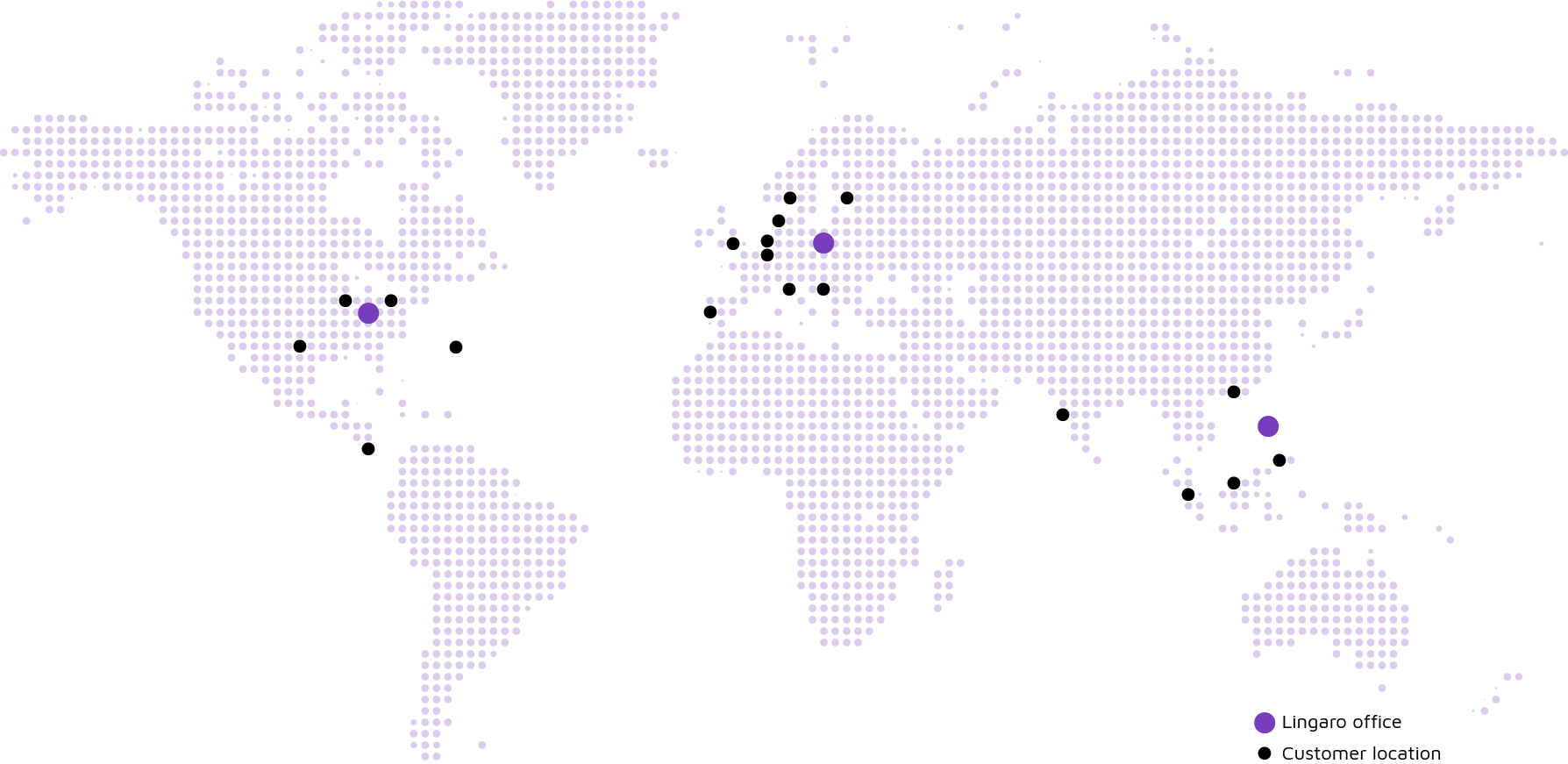 700+ Lingarian na pokładzie
Polska firma
Globalny zasięg
1800+ zrealizowanych projektów
80+ technologii
20 certyfikowanych partnerstw
Lingaro Philippines Inc., 
41F Philamlife Tower, 
8767 Paseo de Roxas, Makati City, 1226
Lingaro US Inc., 
201 E Fifth St Suite 1900, 
Cincinnati, OH 45202
Lingaro Lublin Site
Ul. Nałęczowska 14, 
20-701 Lublin
Lingaro Sp. z o.o. HQ
ul. Domaniewska 28, 
02-672 Warsaw
Grupa Lingaro
Grupa Lingaro specjalizuje się w tworzeniu rozwiązań IT w obszarze analityki i wizualizacji danych, automatyzacji procesów biznesowych oraz budowaniu dedykowanych aplikacji klasy enterprise i rozwiązań e-commerce z wykorzystaniem najnowszych technologii jak AI, Machine Learning i Business Intelligence.
LINGARO AUTOMATION
LINGARO AI
LINGARO 
E-COMMERCE
LINGARO ANALYTICS
LINGARO APPLICATIONS
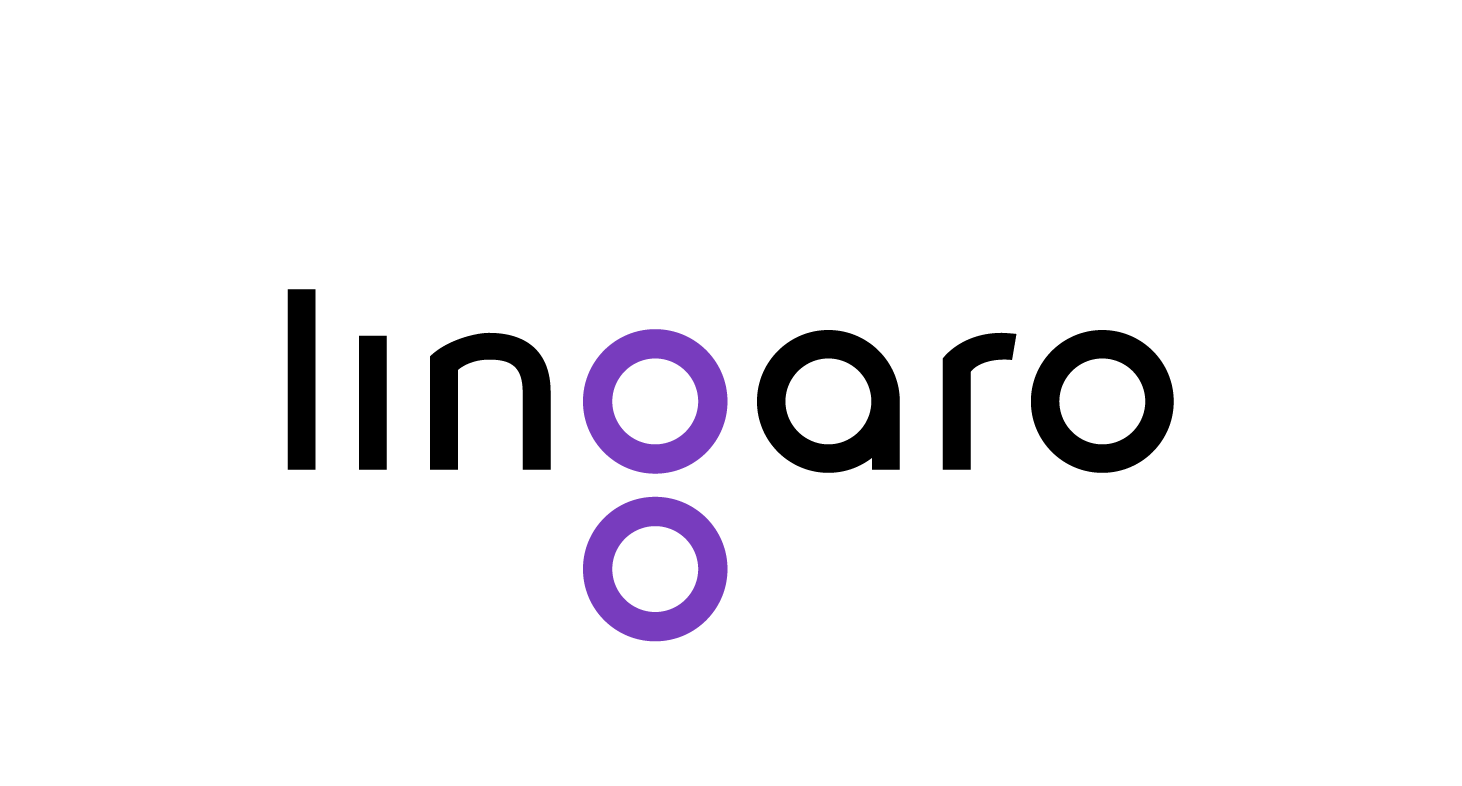 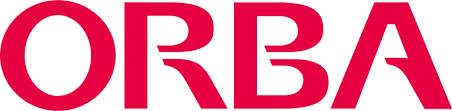 Komeptencje Lingaro
Lingaro posiada  10+ lat doświadczenia w pracy nad zaawansowanymi rozwiązaniami IT dla międzynarodowych klientów z listy Fortune Global 500.
Naszą misją jest pomoc firmom w zdobyciu przewagi konkurencyjnej przez podejmowanie szybszych I skuteczniejszych decyzji w oparciu o dane i analitykę.
Supply Chain Management
Manufacturing
Customer Strategy & Relationships
Revenue Growth Management
Sales & Customer Insights
Marketing
Financial Analysis & Reporting
FMCG
Pharma
Retail & Wholesale
Banking, Finance & Insurance
Recruitment & HR Services
Telecommunication & Media
Transport & Logistics
Energy
Zespół
Zespół
Zarządzanie zorientowane na ludzi i rozwój zespołu.
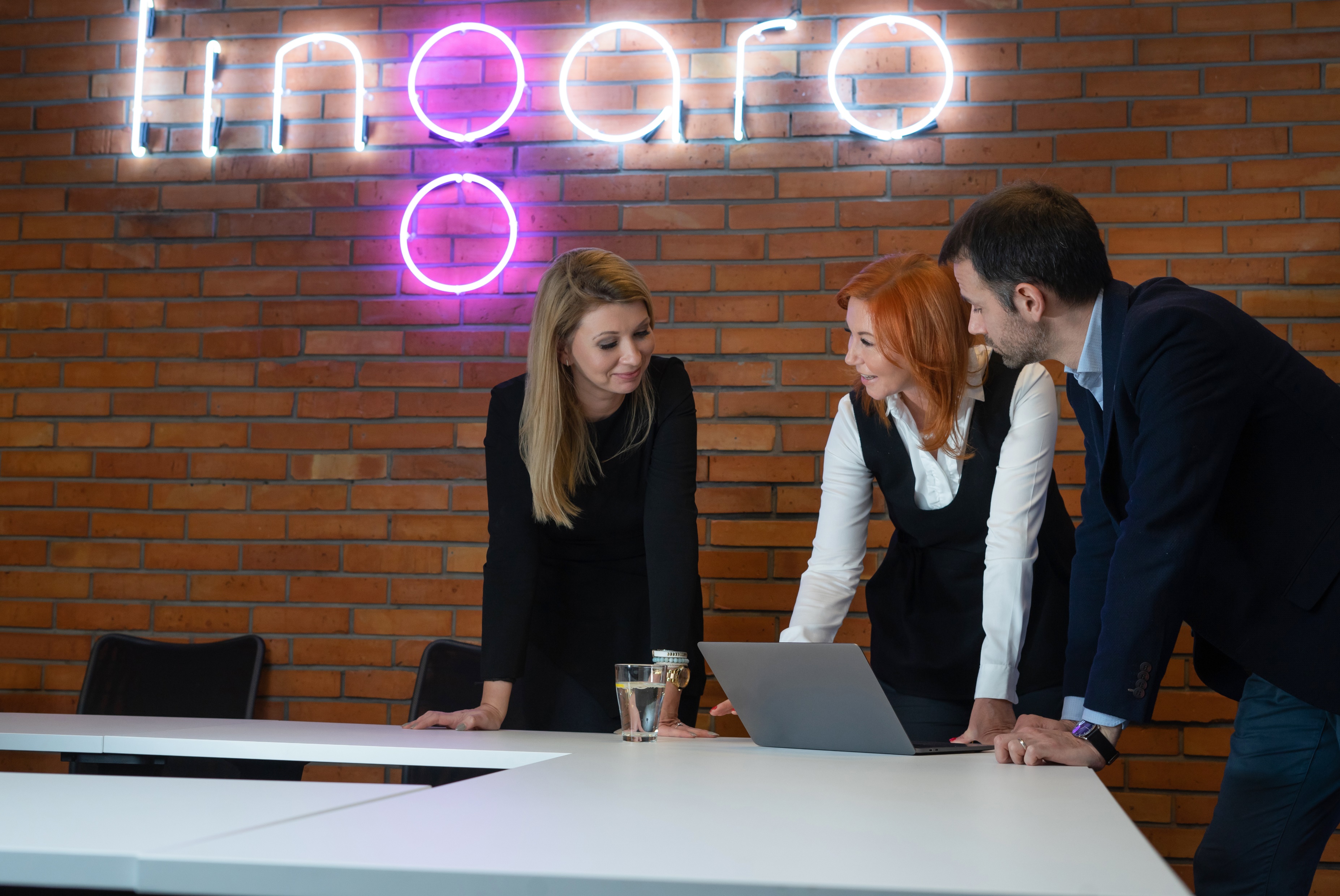 Ponad 20% nowych pracowników pozyskiwanych z programu rekomendacji pracowniczych
Wskaźnik rotacji znacząco poniżej średniej rynkowej
Różnorodność
Różnorodność
Wierzymy w różnorodność, która wspiera wzajemny rozwój i buduje otwartą kulturę organizacji.
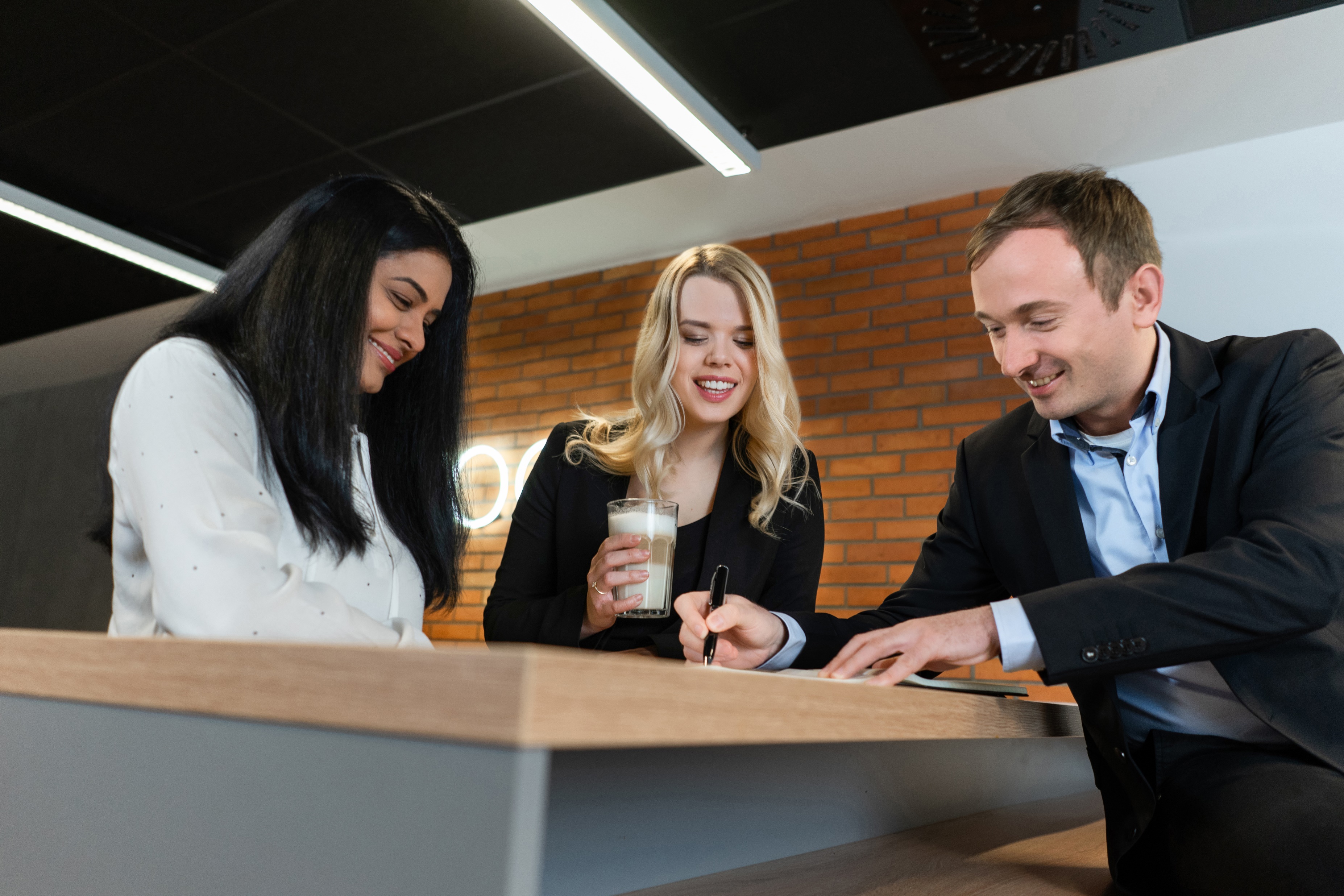 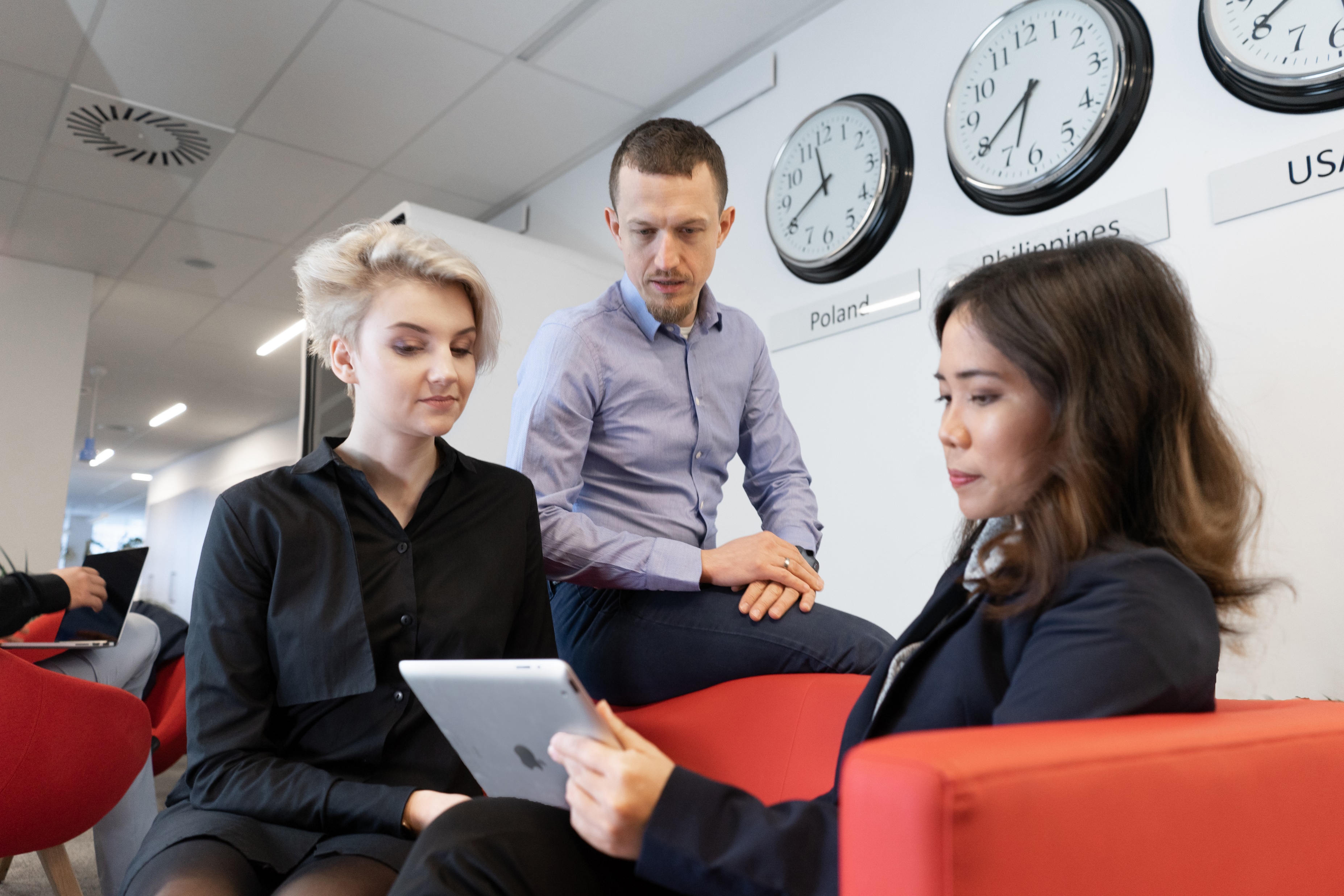 14 narodowości
27% kobiet na pokładzie
Nasze wartości
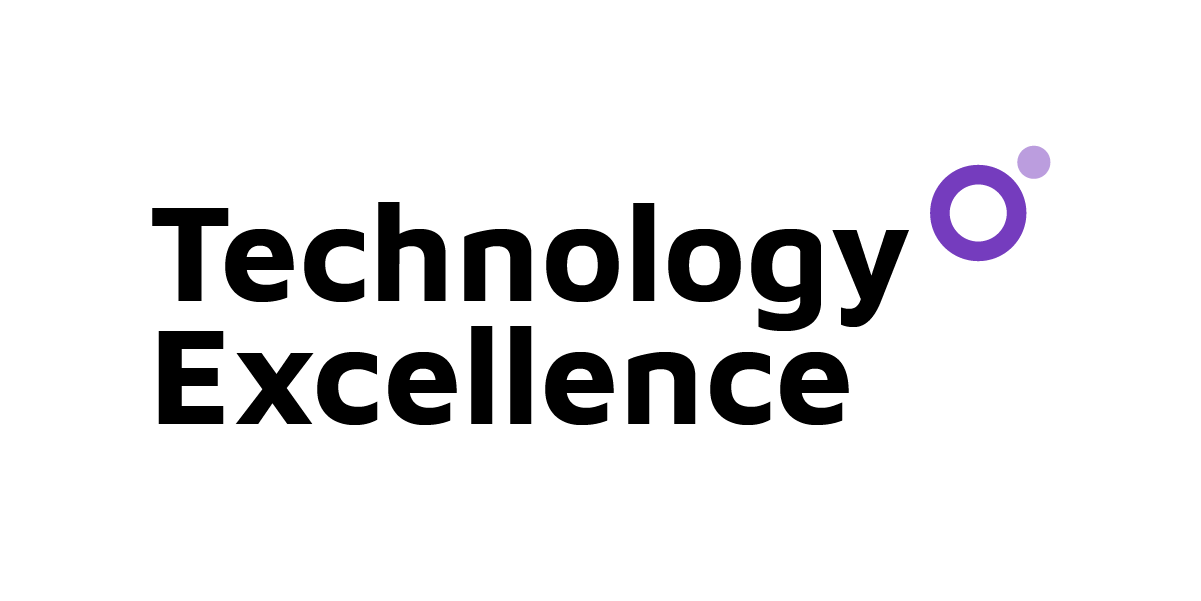 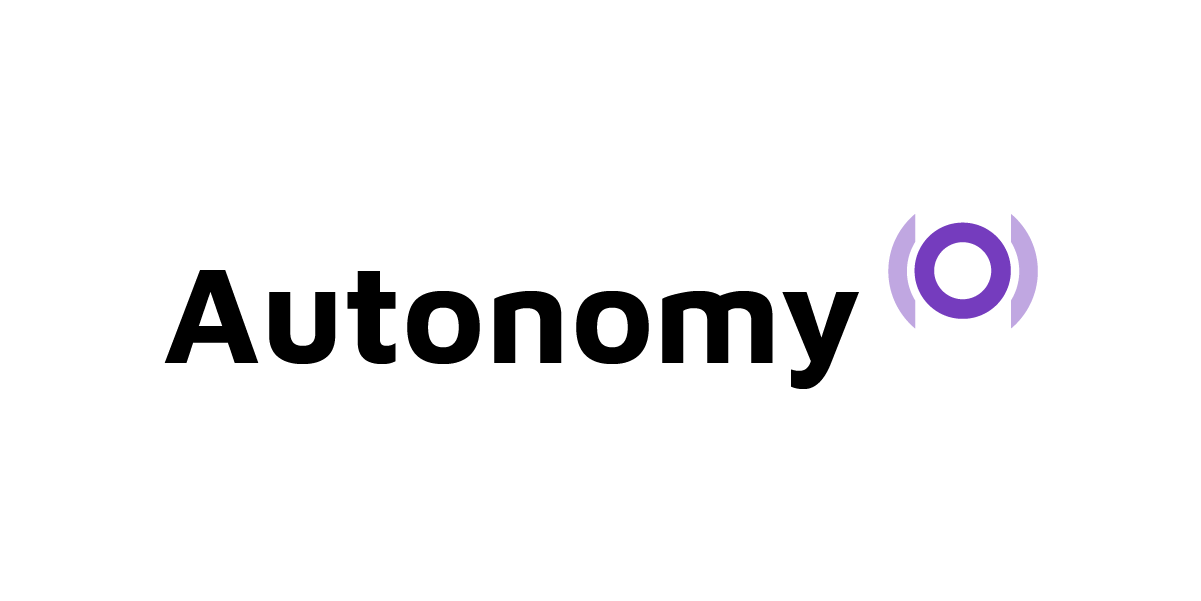 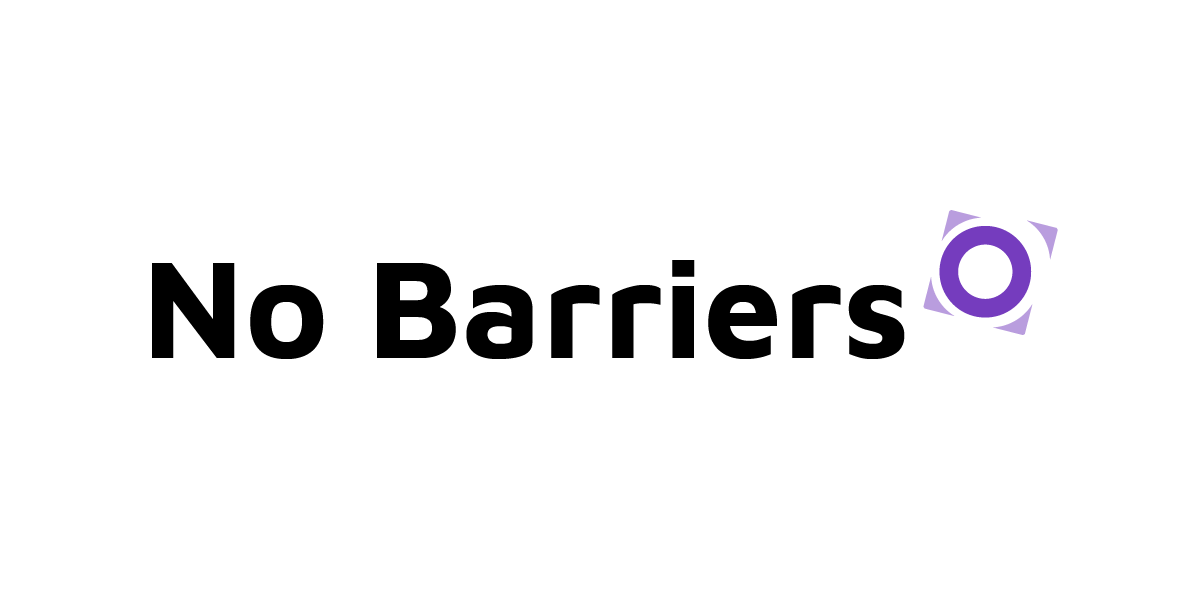 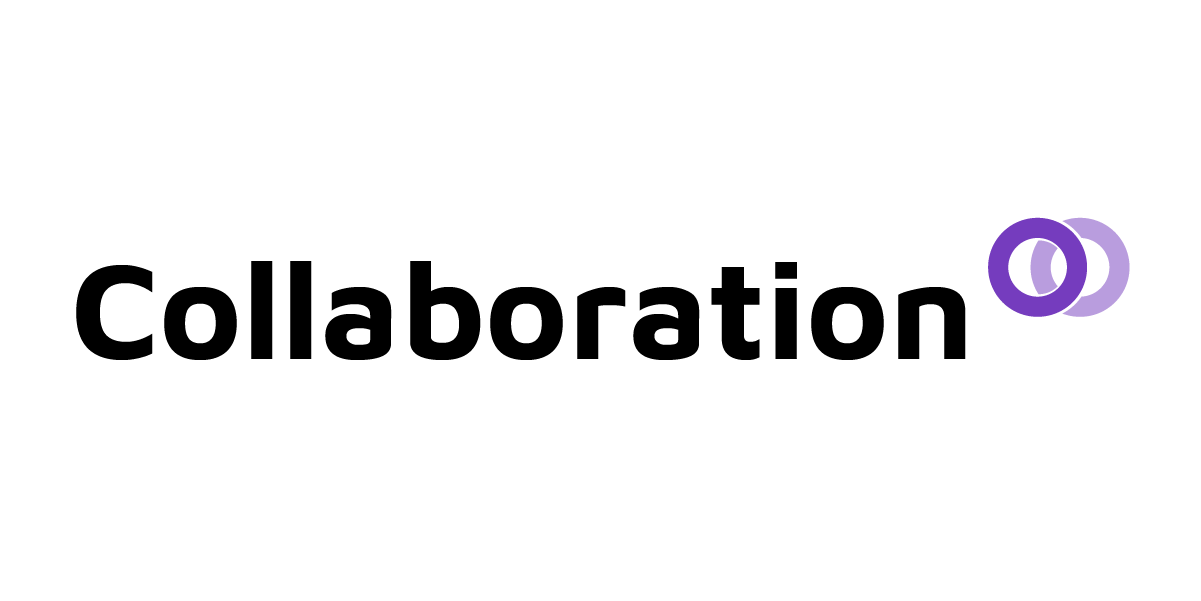 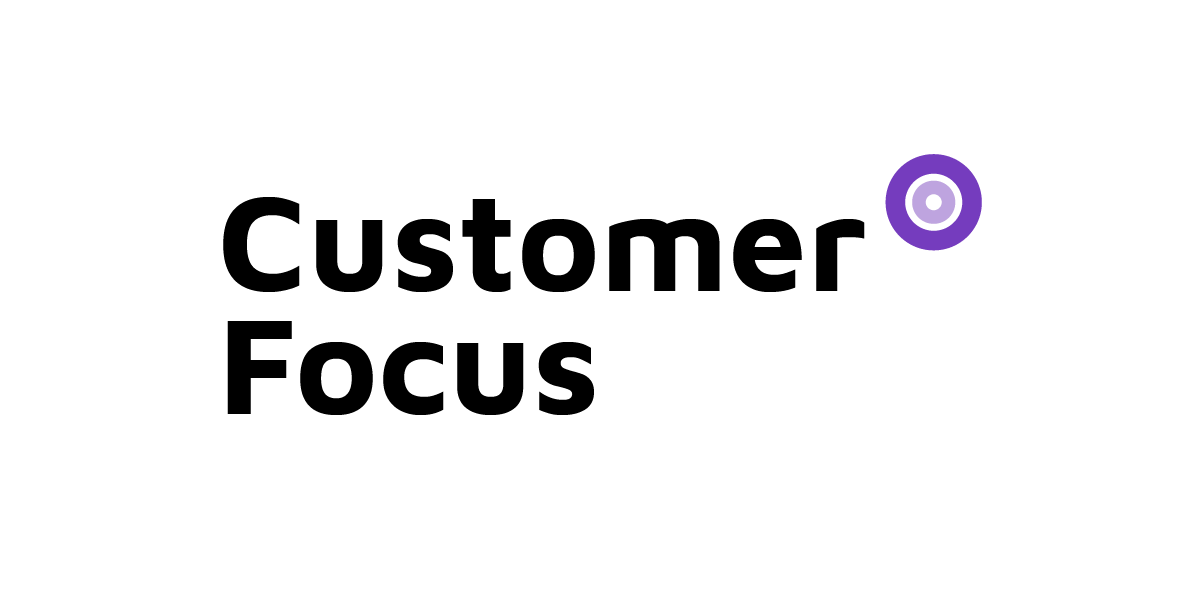 Dlaczego Lublin?
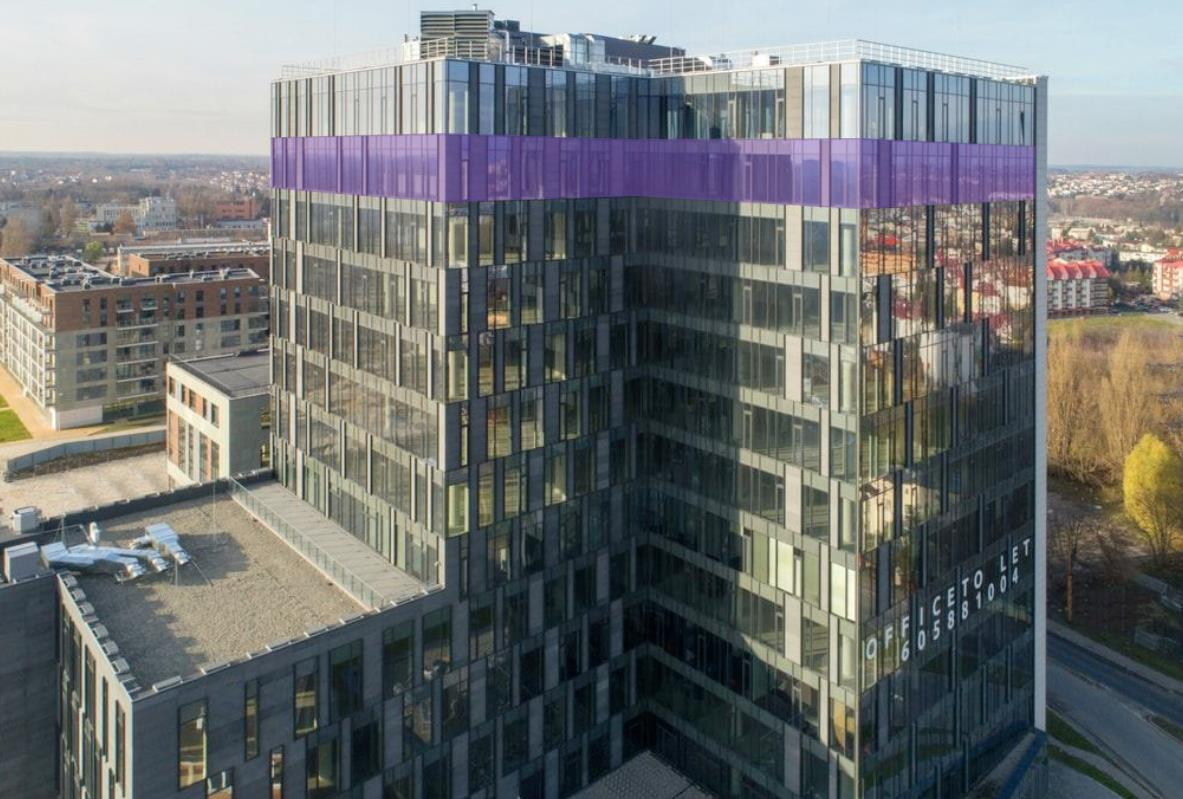 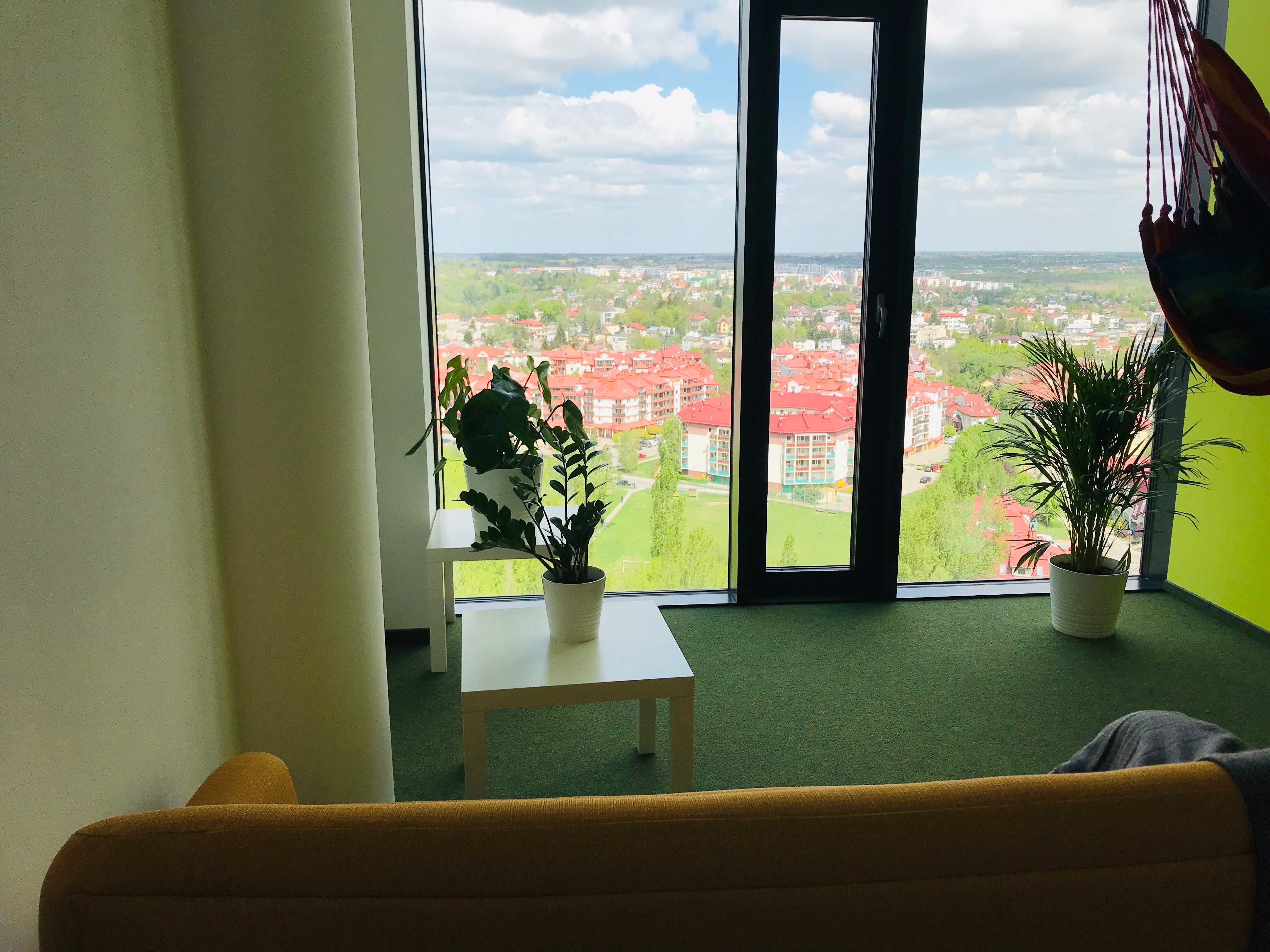 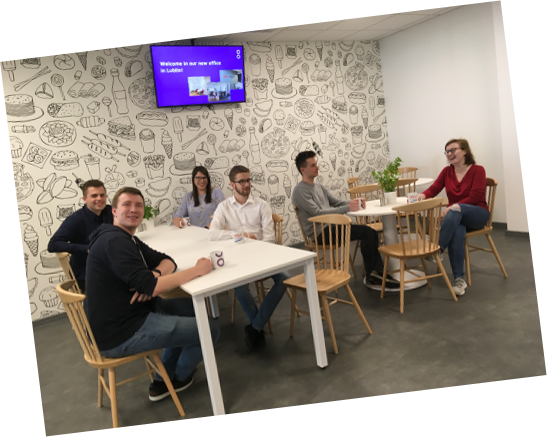 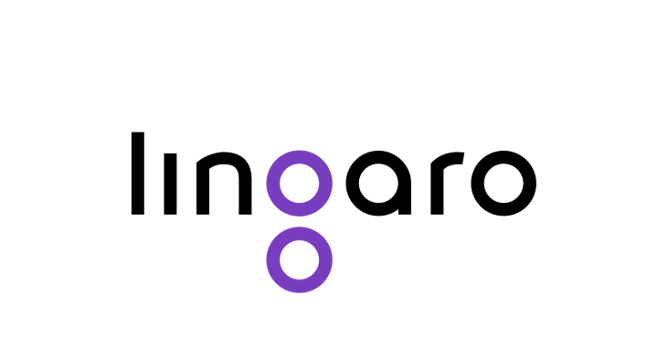 Zwycięskie połączenie
Lingaro łączy oba światy
Dojrzałość operacyjna i doświadczenie w pracy dla klientów klasy Enterprise
Zwinność i innowacyjność start-upu
Nasze plany rekrutacyjne: 100+ pracowników w Lublinie w perspektywie 2 lat
Warszawa Lublin Cincinnati Manila – razem!
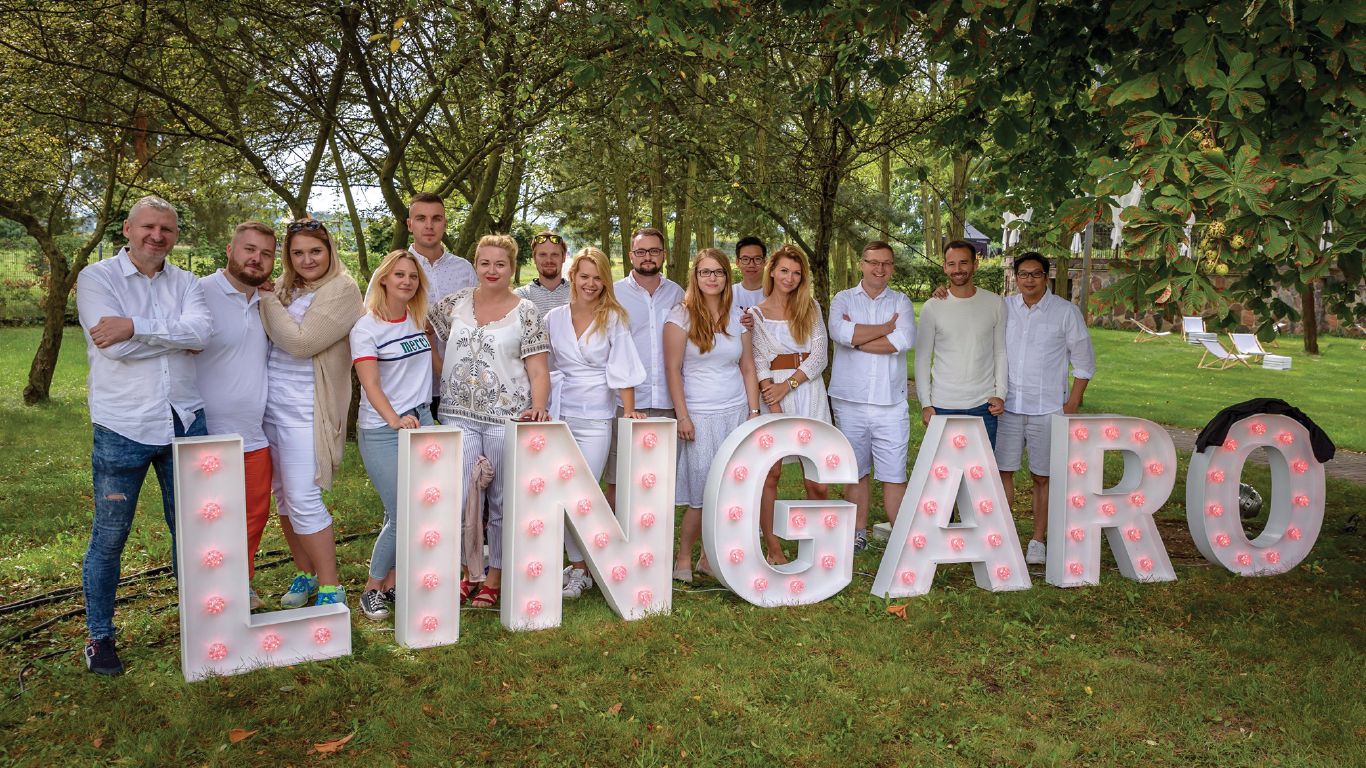 www.lingarogroup.com/lublin/
Poznaj nas lepiej

https://lingarogroup.com/lublin